Lift Leg and Insert Foot
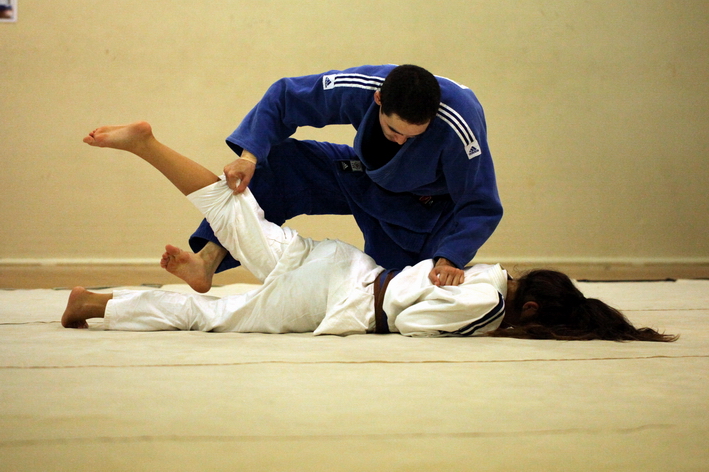 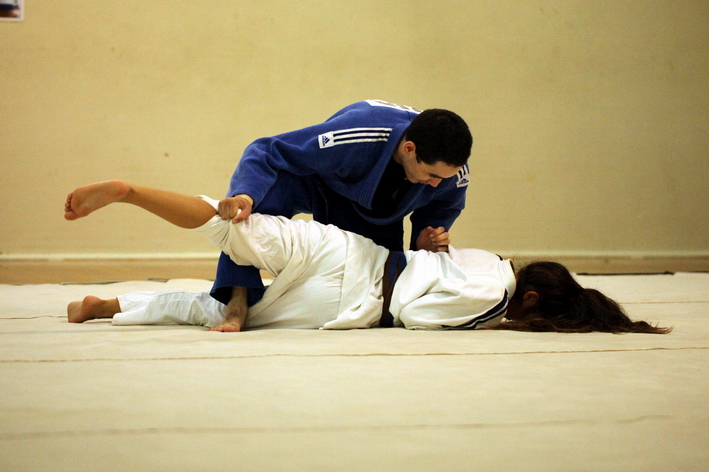 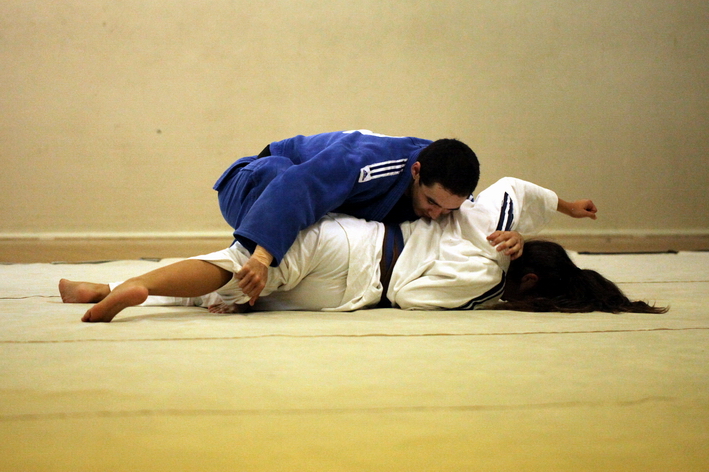 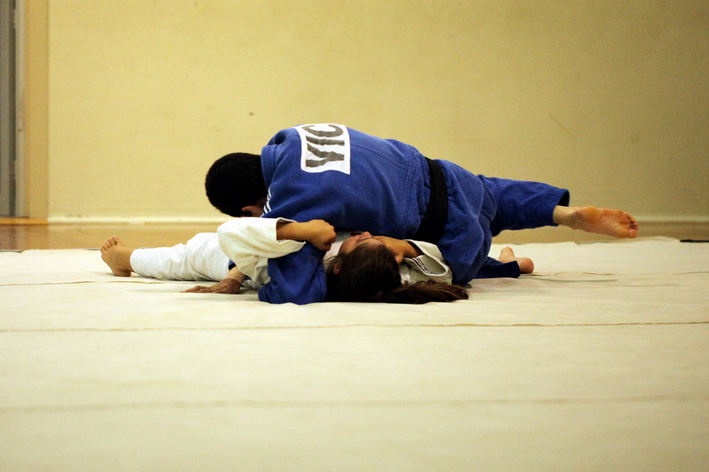